Producción Nacional de Petróleo Crudo - Aguas Someras – Franja Norte CosteraExtra Pesado - Alto Azufre - Factor de Recuperación <10%Uso como Combustible Generación EléctricaProducción Compartida Sherritt(ONE-Blld 6.35 bll/ton 11°)
4/22/2015
Jorge R. Piñon                                                                                                         The University of Texas at Austin
1
Producción Nacional de Gas Natural AsociadoUtilizado como Combustible en Generación Termo-eléctrica  ENERGAS 506MW(ONE-BEPD)
4/22/2015
Jorge R. Piñon                                                                                                         The University of Texas at Austin
2
Consumo de Productos Derivados del Petróleo7.148 mmt/136 mbd72% fuel oil (ONE)
4/22/2015
Jorge R. Piñon                                                                                                         The University of Texas at Austin
3
2012 Demanda de gasolina:Cuba 5.3 mbd - Guatemala 22.4 mbd – Rep. Dominicana 22.6 mbdPuerto Rico 56.4 mbd
4/22/2015
Jorge R. Piñon                                                                                                         The University of Texas at Austin
4
Deepwater Gulf of Mexico – EEZFive Unsuccessful ProspectsChallenges: $55.00 bll + New Players - Mexico
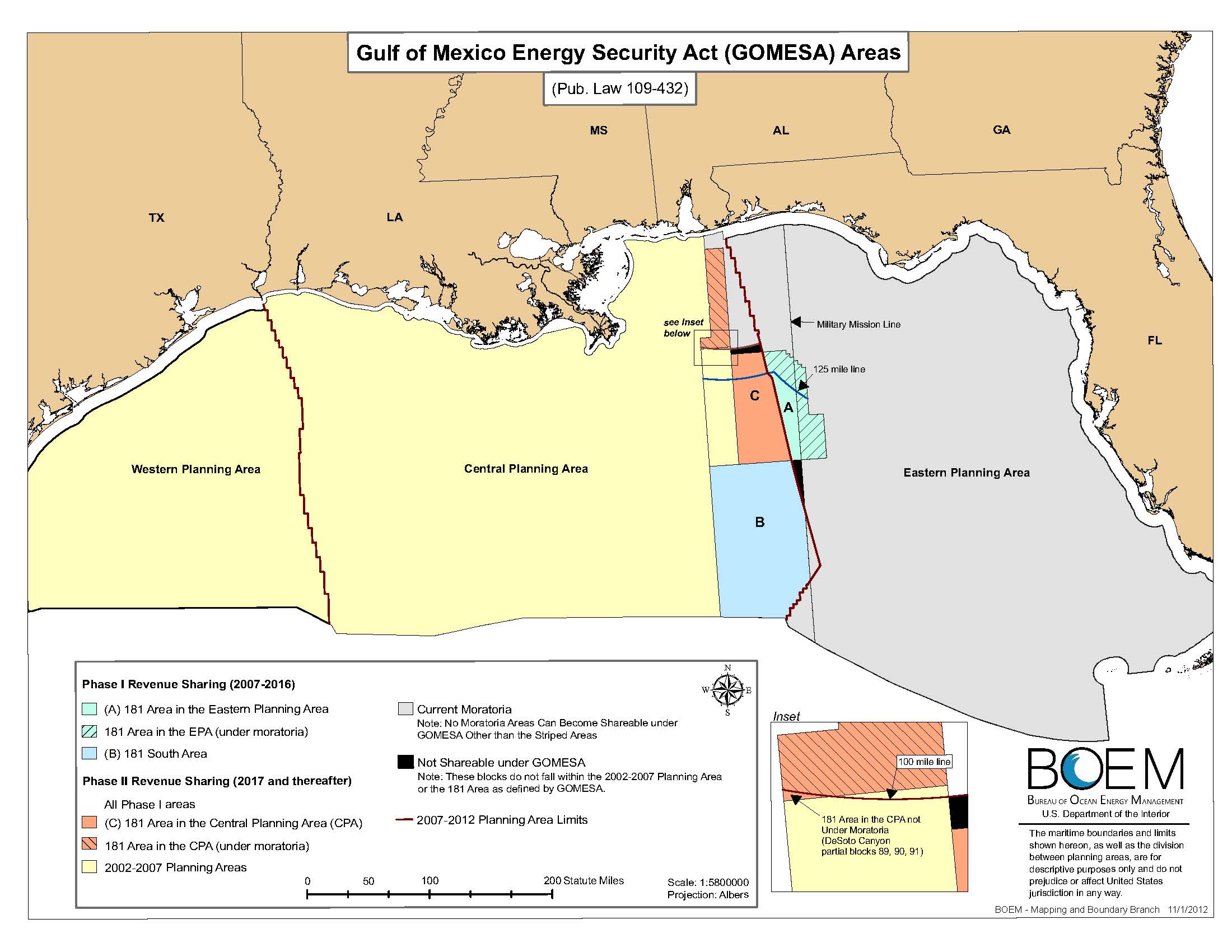 4/22/2015
Jorge R. Piñon                                                                                                         The University of Texas at Austin
5
Venezuela’s Petroleum Exports to Cuba2000 CIC Barter Agreement
4/22/2015
Jorge R. Piñon                                                                                                         The University of Texas at Austin
6
4/22/2015
Jorge R. Piñon                                                                                                         The University of Texas at Austin
7
Refinery Crude Oil Input - Barrels per Calendar DayVenezuela Mesa 28° API – 1.08%SW Russian Urals 31.3° API – 1.25% SWCienfuegos Refinery CUVENPETROL 51/49% JV
4/22/2015
Jorge R. Piñon                                                                                                         The University of Texas at Austin
8